Цель урока
 Знать: географическое положение и характеристику лесных зон России. Особенности хозяйственной деятельности и экологические проблемы в этих зонах. 
Уметь: показывать природные зоны на карте, заполнять сравнительную таблицу характеристики природных зон.
Почему 
Россию называют лесной державой?
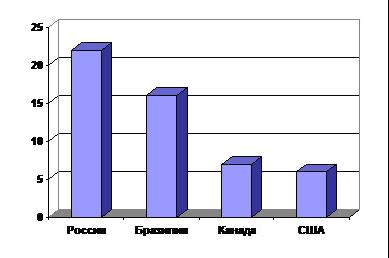 Доля России в мировых запасах древесины, %
Лесные зоны России составляют 60% ее территории
На одного жителя нашей страны приходится 5,2 га леса
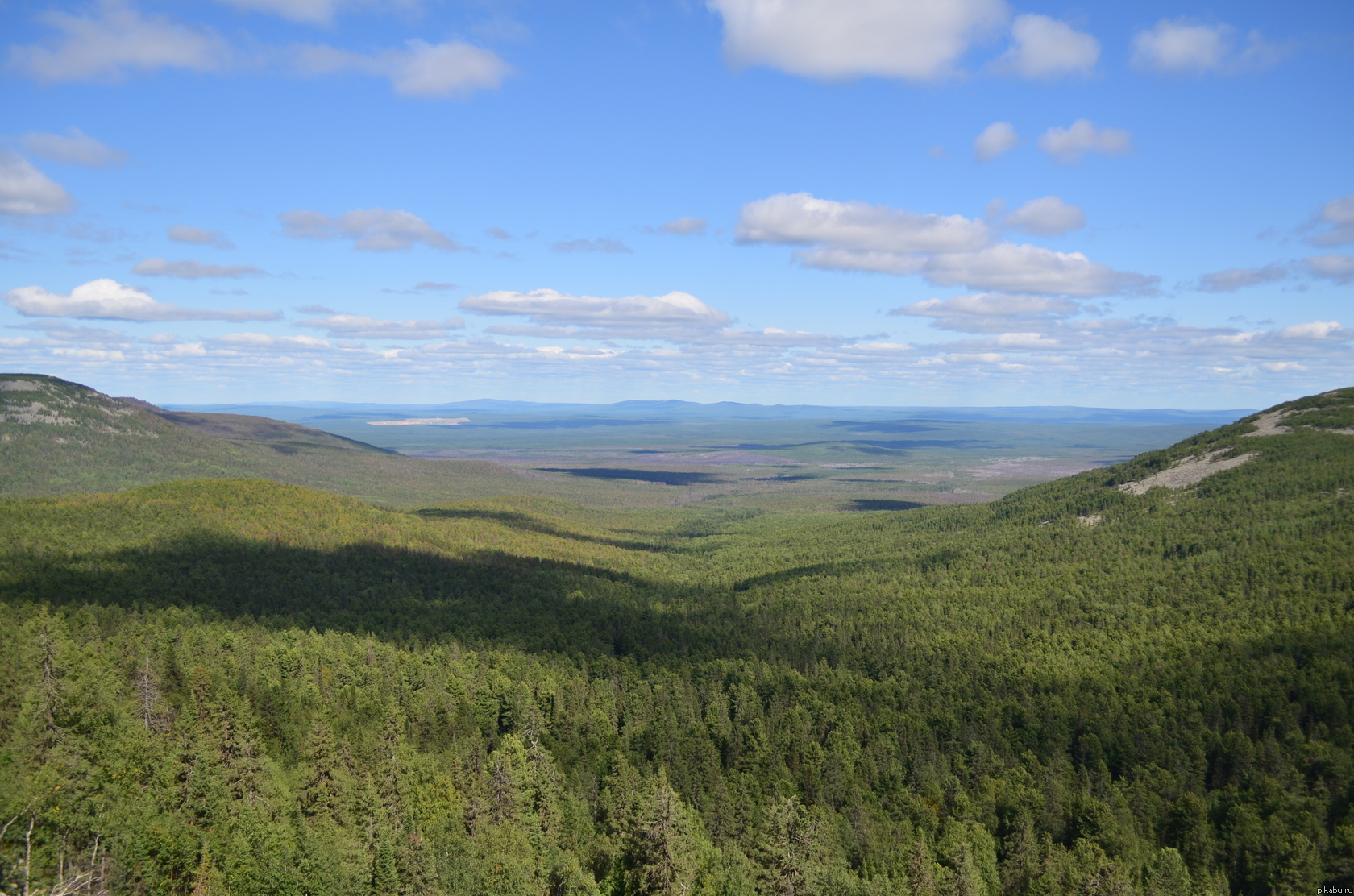 Зона тайги
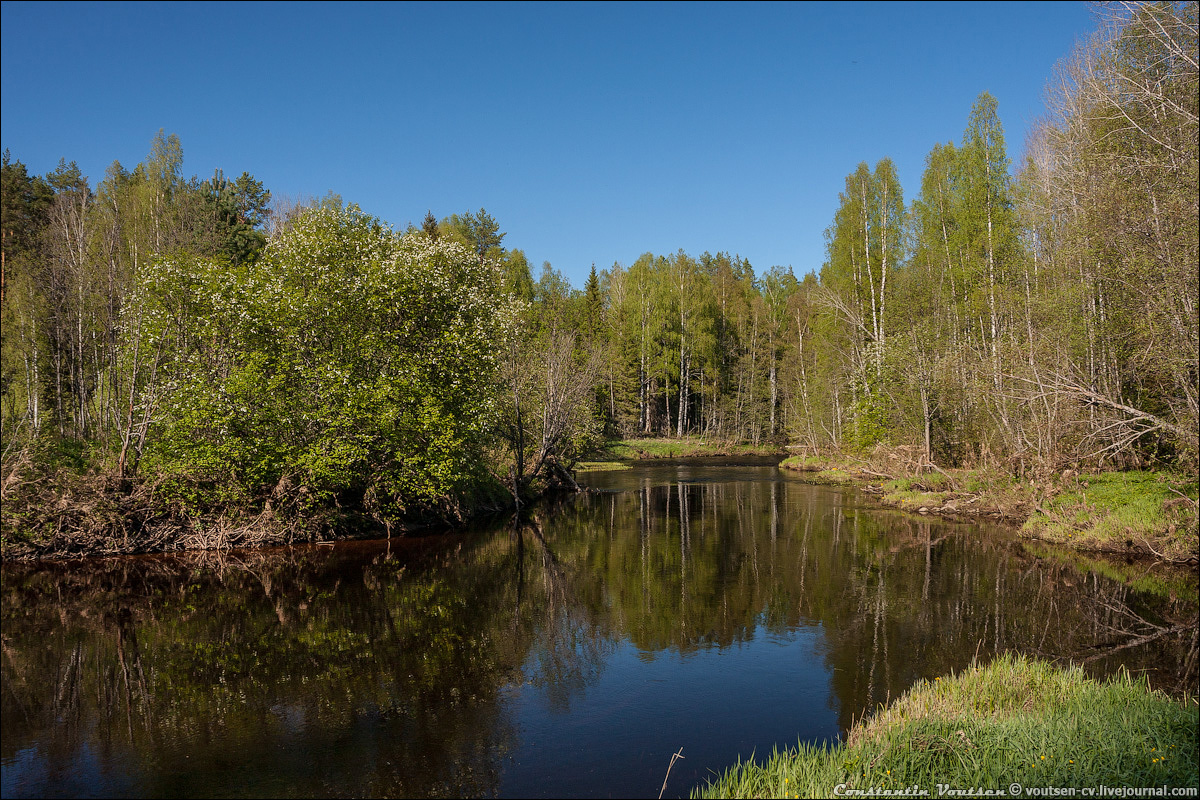 Зона смешанных и широколиственных лесов
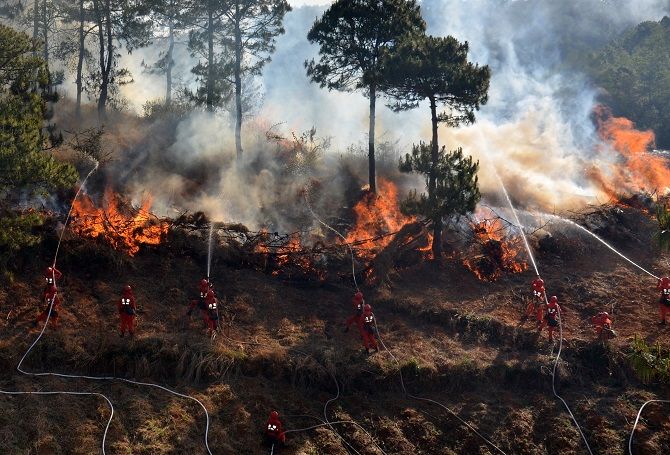 Пожары в Хакасии
Домашнее задание:

● Пар. 33, задание 1,4

● Составить буклет с 
названием «Берегите лес!»
Спасибо за урок!